Progress Report
Using hyperspectral imaging 
to evaluate forest health risk 

CAFS.20.80
John Couture, Melba Crawford, Matthew Ginzel, 
Brady Hardiman Douglass Jacobs (Purdue University) 
Aaron Weiskittel, Parinaz Rahimzadeh, Peter Nelson  (University of Maine) Cristian Montes, Caterina Villari, Kamal Ghandi (University of Georgia)
John Couture (Purdue University)
Center for Advanced Forestry Systems 2020 Meeting
Project Overview
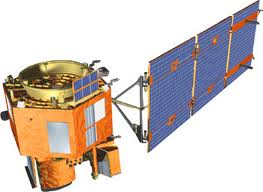 Monitoring forest health is challenging because of the spatial scale (both horizontal and vertical) of forests 

Remote sensing approaches to monitor natural and managed forest systems have the potential to resolve logistical challenges with integrating precision agricultural into forest management

Questions remain about relating information available from remote sensing into forest management
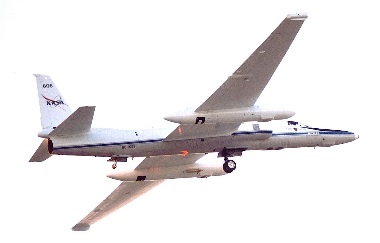 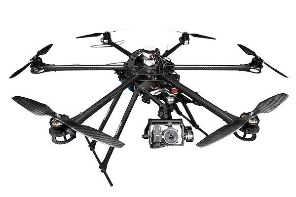 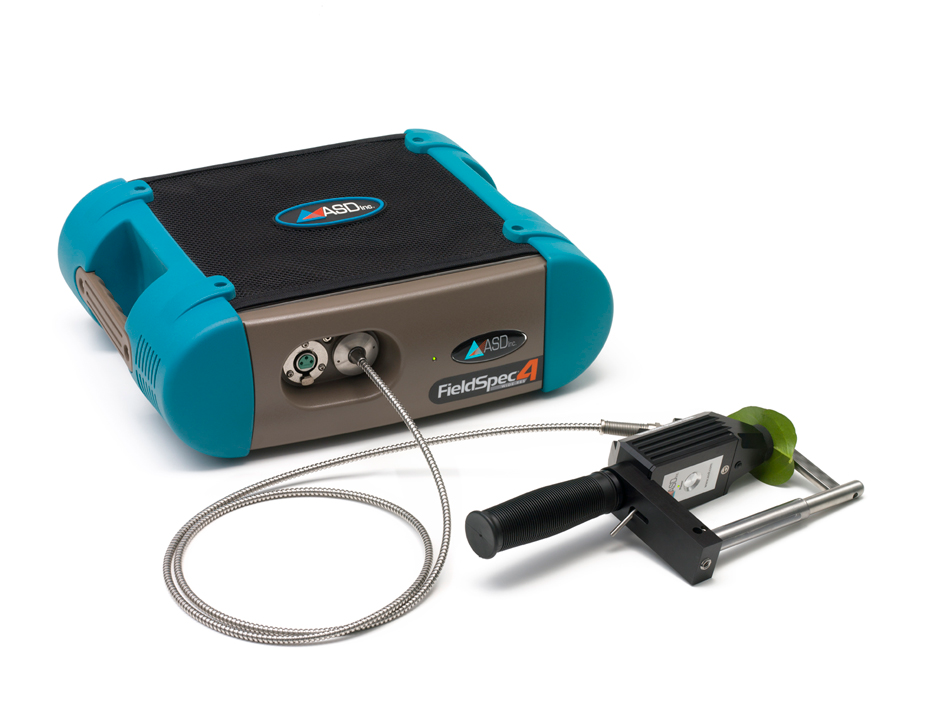 Center for Advanced Forestry Systems 2020 Meeting
Current Progress
We have three specific objectives:

determine the ability of hyperspectral data to provide information related to tree status in response to abiotic and biotic stress

assess the reliability of hyperspectral information to scale from leaf, to tree, to stand, to landscape-level measurements 

evaluate the validity of hyperspectral data to characterize stress responses over different spatial and temporal scales in different geographic locations
Center for Advanced Forestry Systems 2020 Meeting
Current Progress
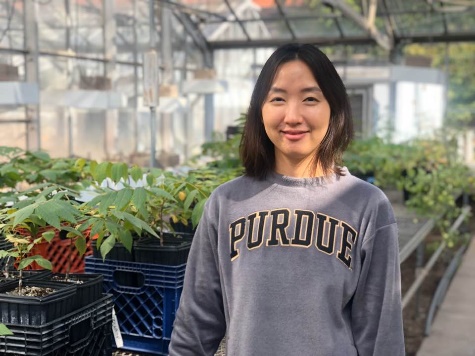 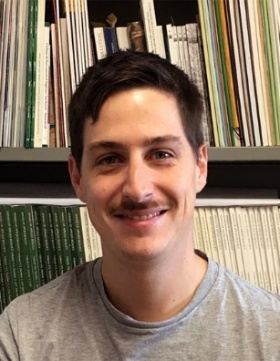 We have three specific objectives:

determine the ability of hyperspectral data to provide information related to tree status in response to abiotic and biotic stress

assess the reliability of hyperspectral information to scale from leaf, to tree, to stand, to landscape-level measurements 

evaluate the validity of hyperspectral data to characterize stress responses over different spatial and temporal scales in different geographic locations
Center for Advanced Forestry Systems 2020 Meeting
Test case: spectral detection of black walnut stress
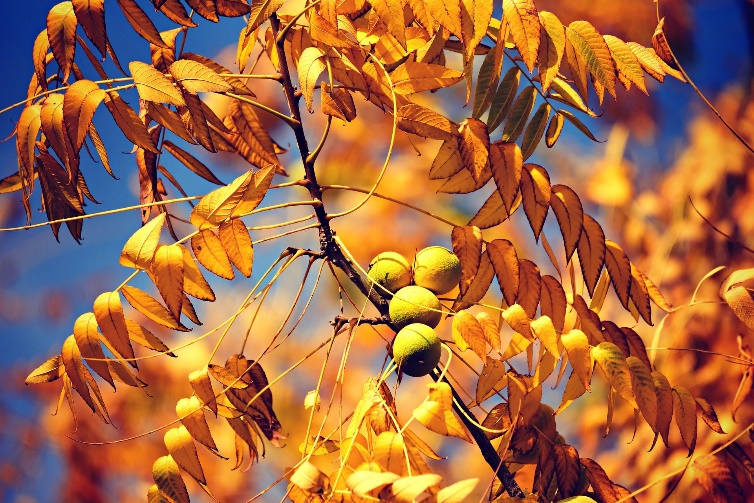 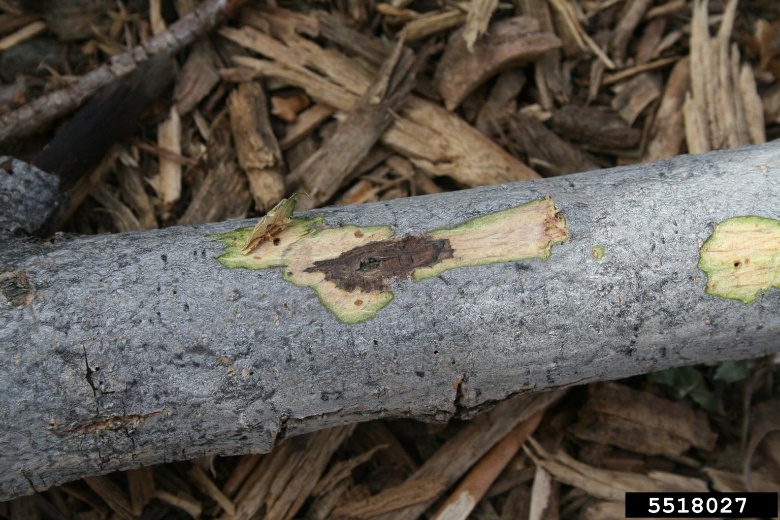 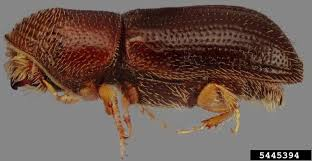 Water stress, extended droughts
Pathogens, vectors
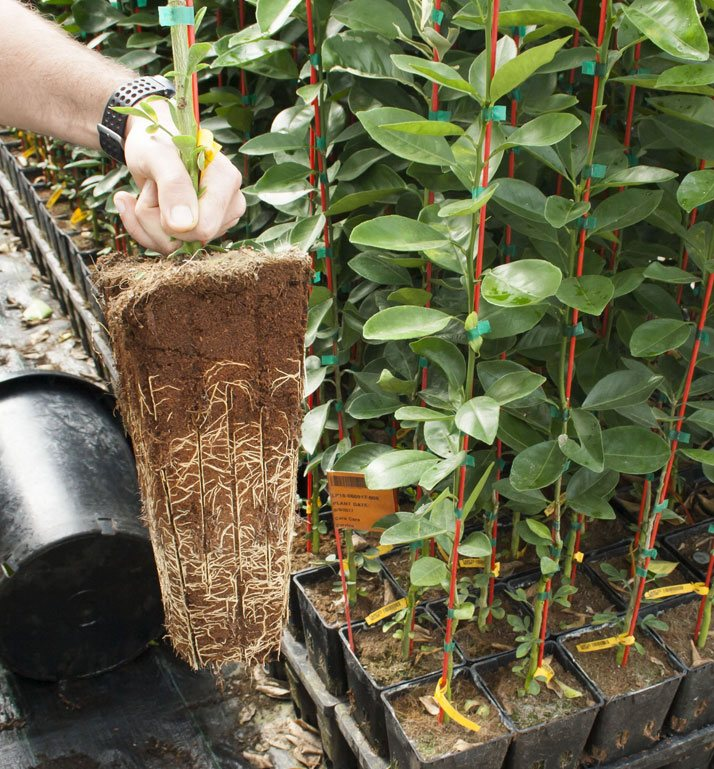 Container propagation, 
nutrient/salt issue
Center for Advanced Forestry Systems 2020 Meeting
Current Progress: Previsual disease detection
Trait estimation
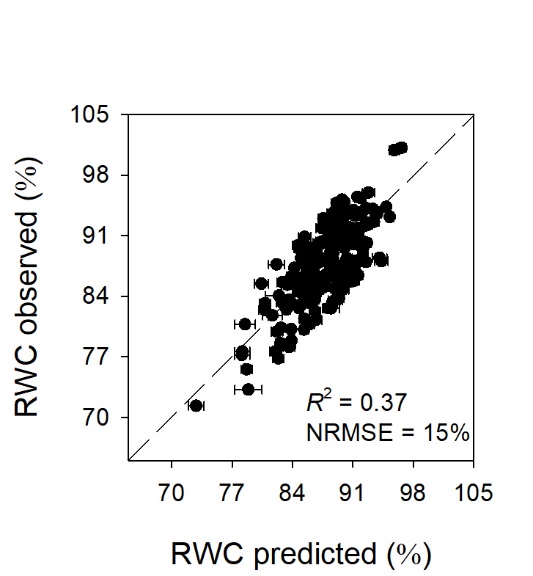 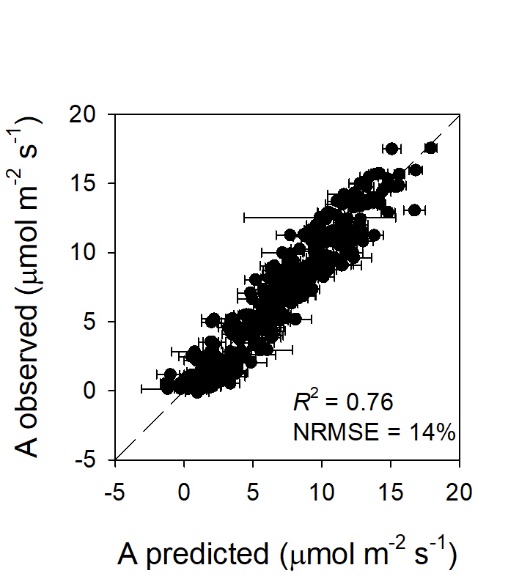 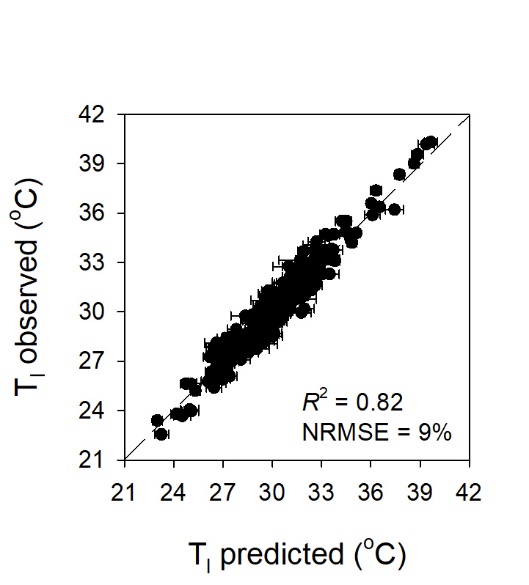 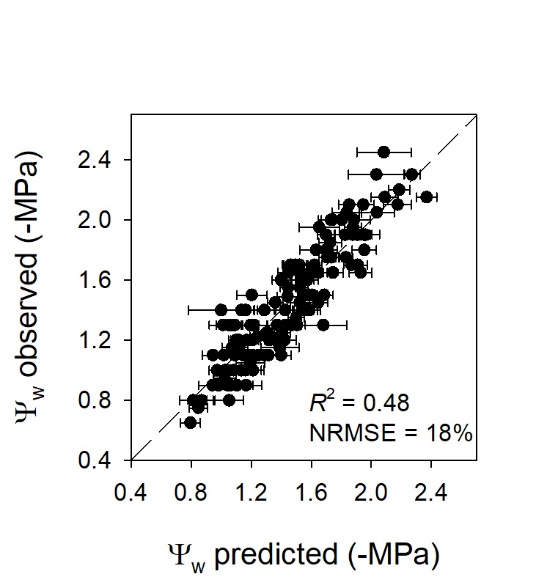 Center for Advanced Forestry Systems 2020 Meeting
Current Progress: Previsual disease detection
Disease detection

GM detection in walnut saplings and 
the influence of water stress on pathogen detection
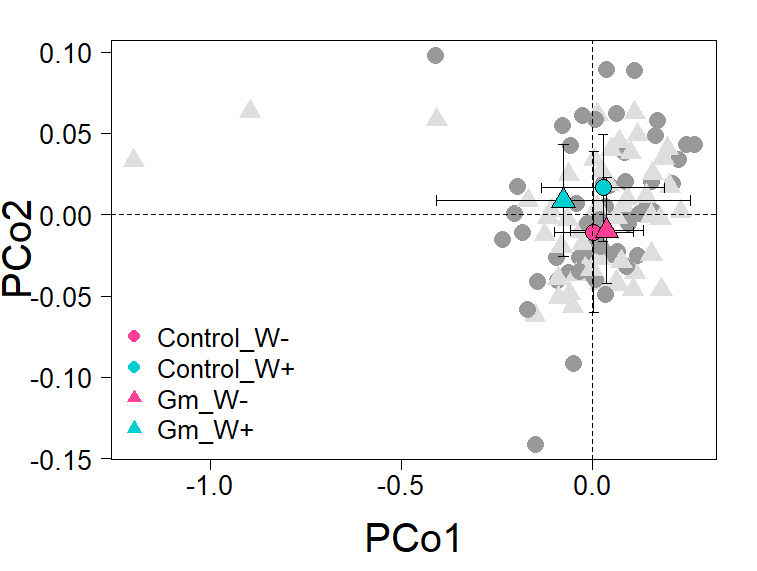 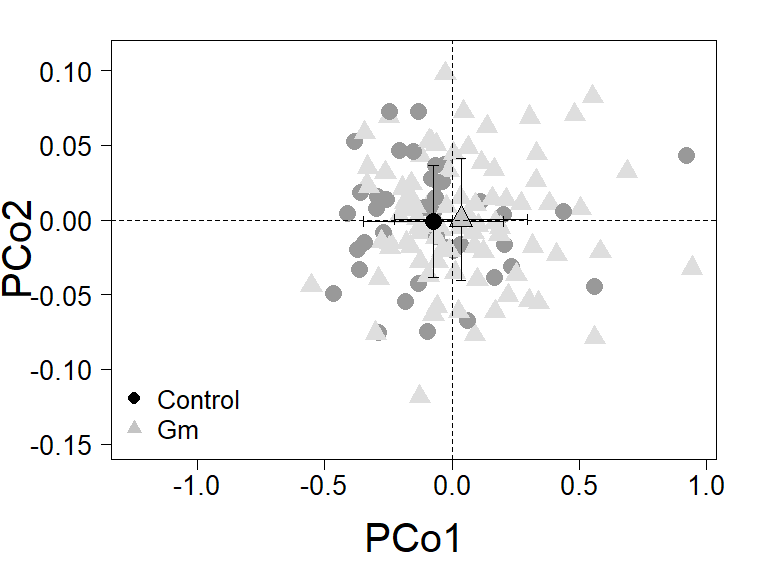 F = 3.3
P = 0.06
F = 5.7
P = 0.02
Center for Advanced Forestry Systems 2020 Meeting
Current Progress: Aerial detection of chestnut blight
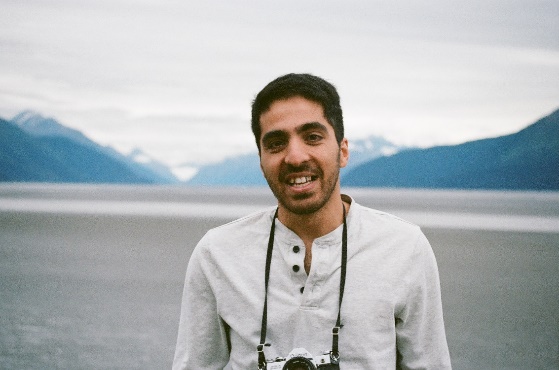 We have three specific objectives:

determine the ability of hyperspectral data to provide information related to tree status in response to abiotic and biotic stress

assess the reliability of hyperspectral information to scale from leaf, to tree, to stand, to landscape-level measurements 

evaluate the validity of hyperspectral data to characterize stress responses over different spatial and temporal scales in different geographic locations
Center for Advanced Forestry Systems 2020 Meeting
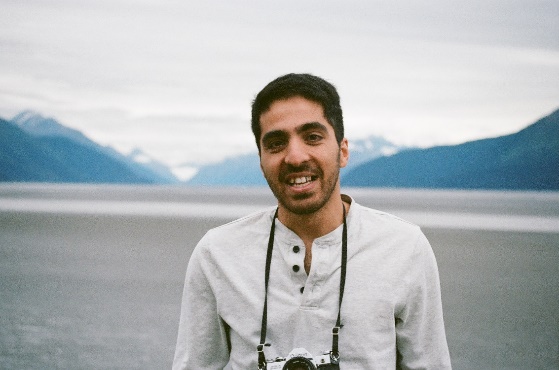 Aerial detection of Chestnut blight in mixed species plantings
American chestnut was a dominant tree species in NE/E US until extirpation due to chestnut blight introduced in early 1900s

Still exists on landscape but fails to recolonize

Stem canker initially proceeding to crown dieback
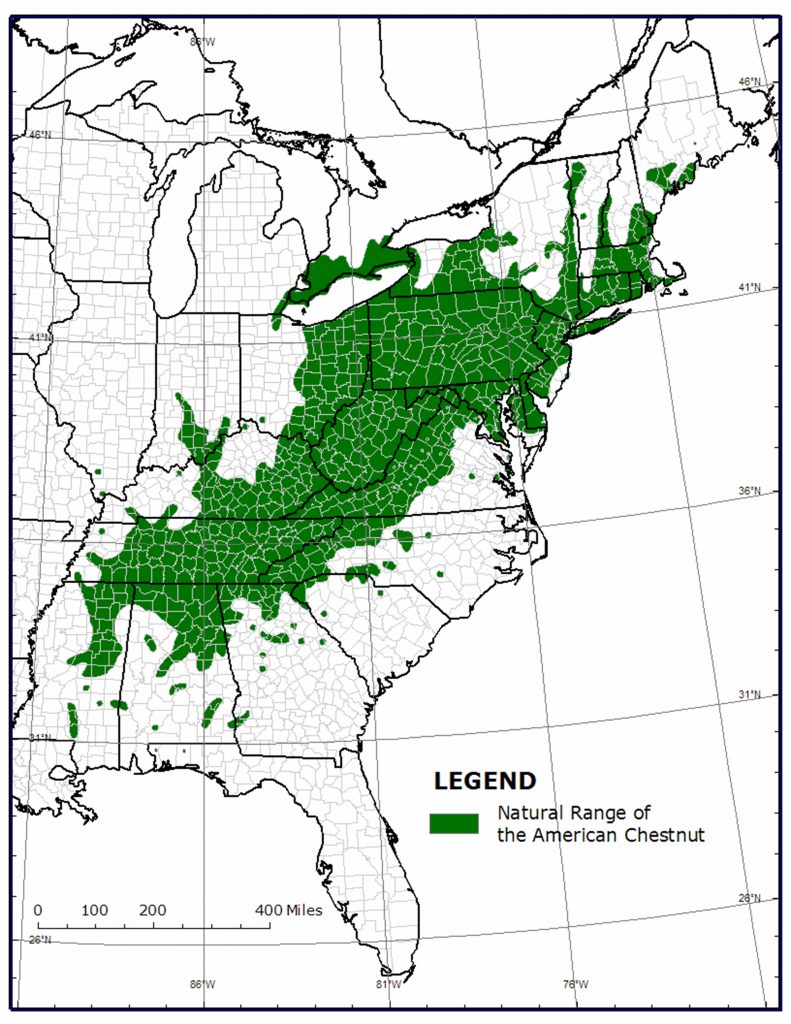 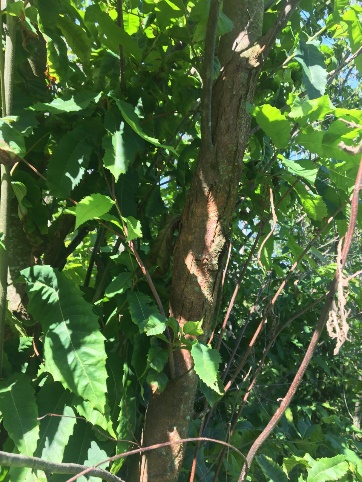 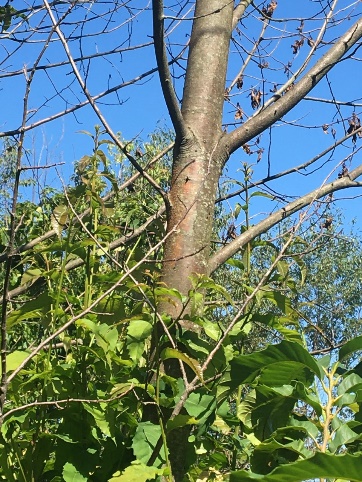 Center for Advanced Forestry Systems 2020 Meeting
Aerial detection of Chestnut blight
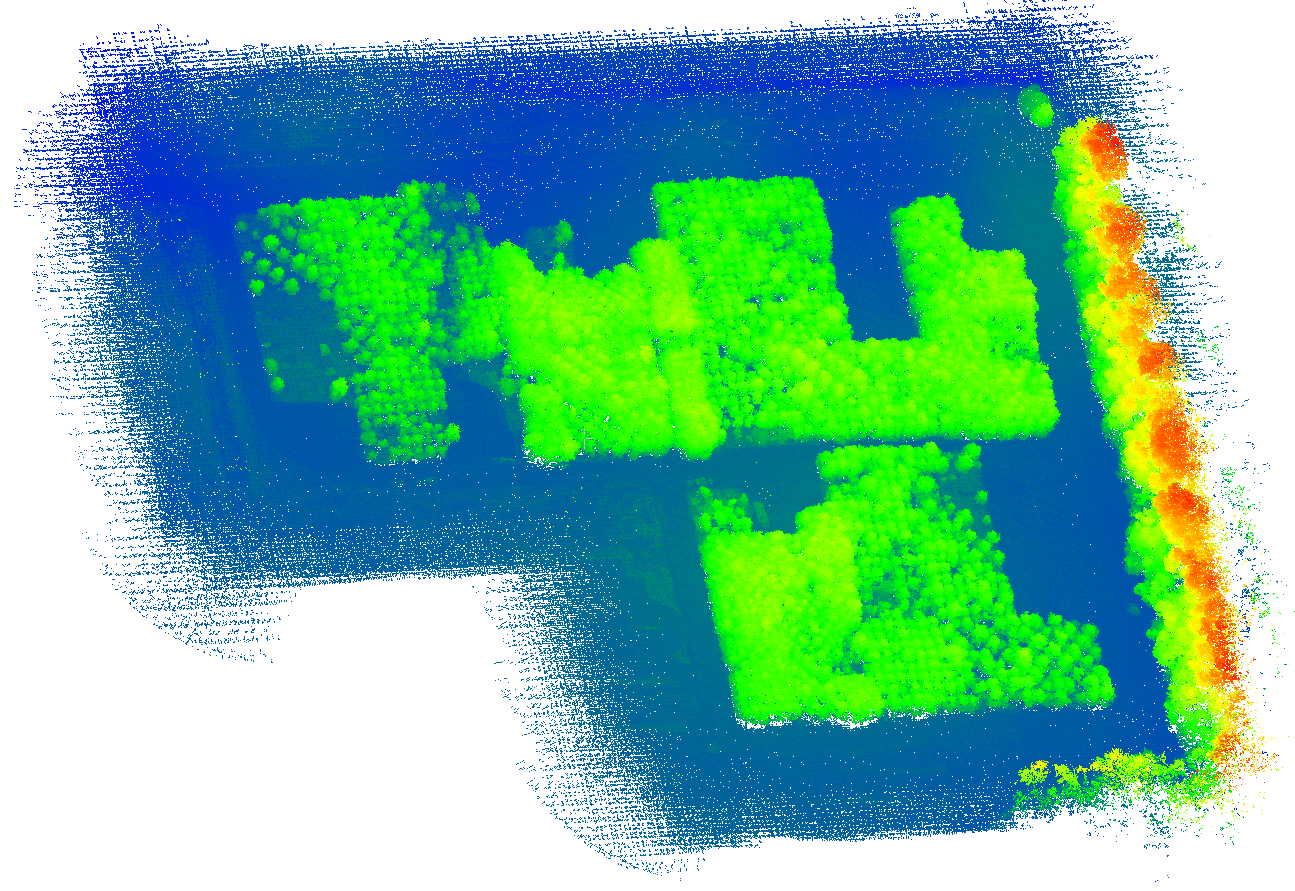 Center for Advanced Forestry Systems 2020 Meeting
Individual Tree Extraction
Current Progress: Aerial detection of chestnut blight
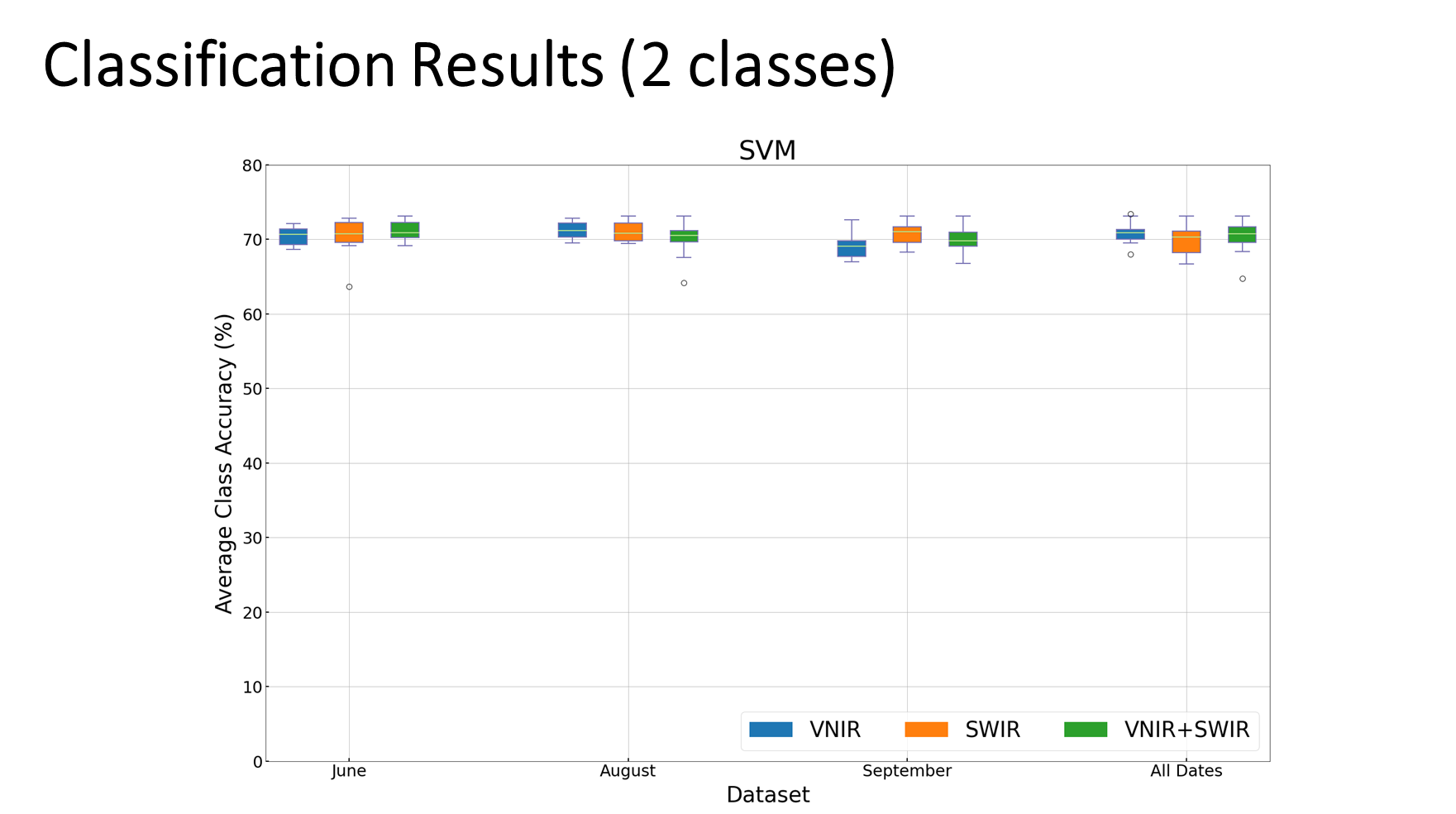 Center for Advanced Forestry Systems 2020 Meeting
Aerial detection of Chestnut blight
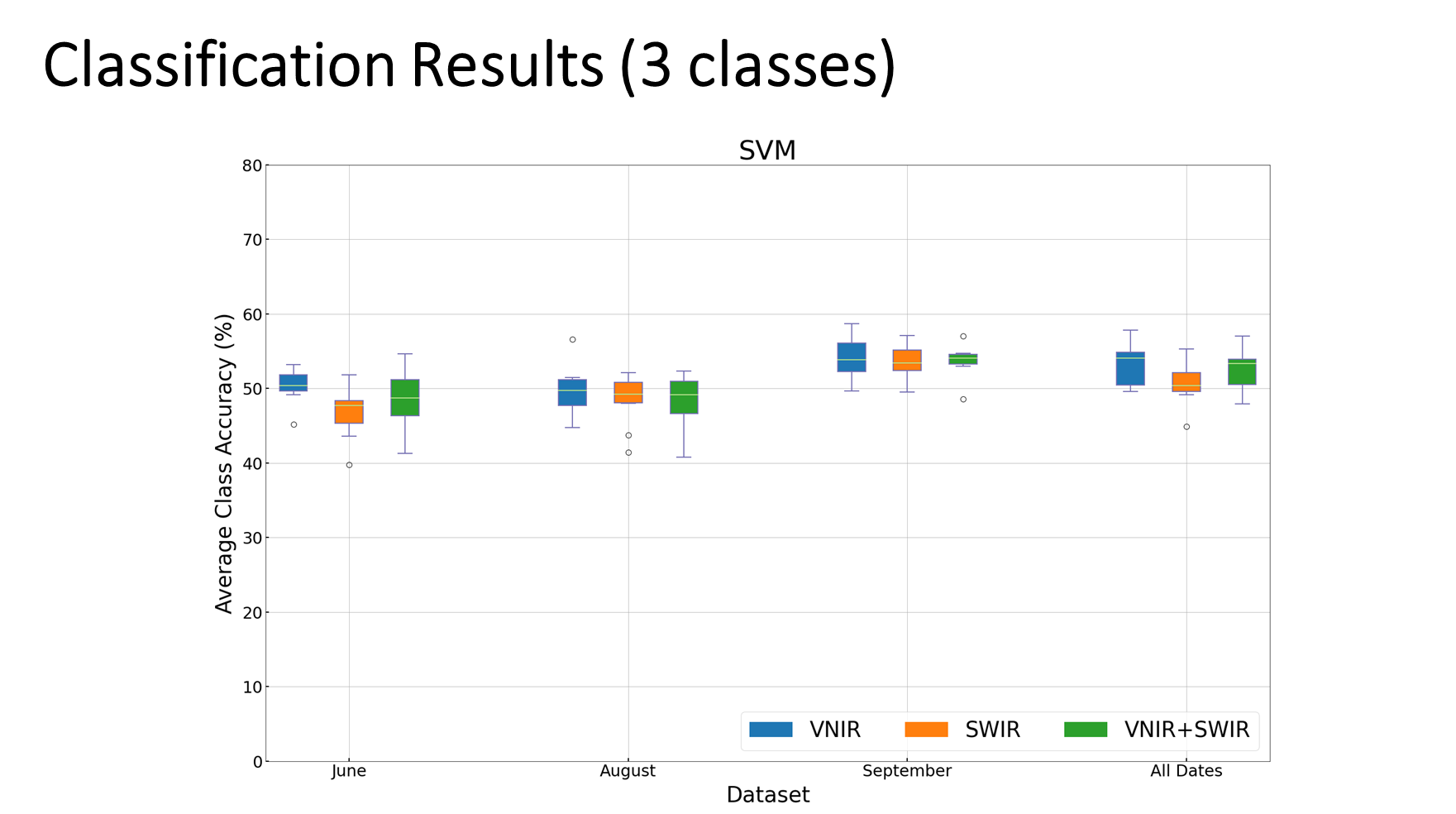 Center for Advanced Forestry Systems 2020 Meeting
Current Progress: Aerial detection of chestnut blight
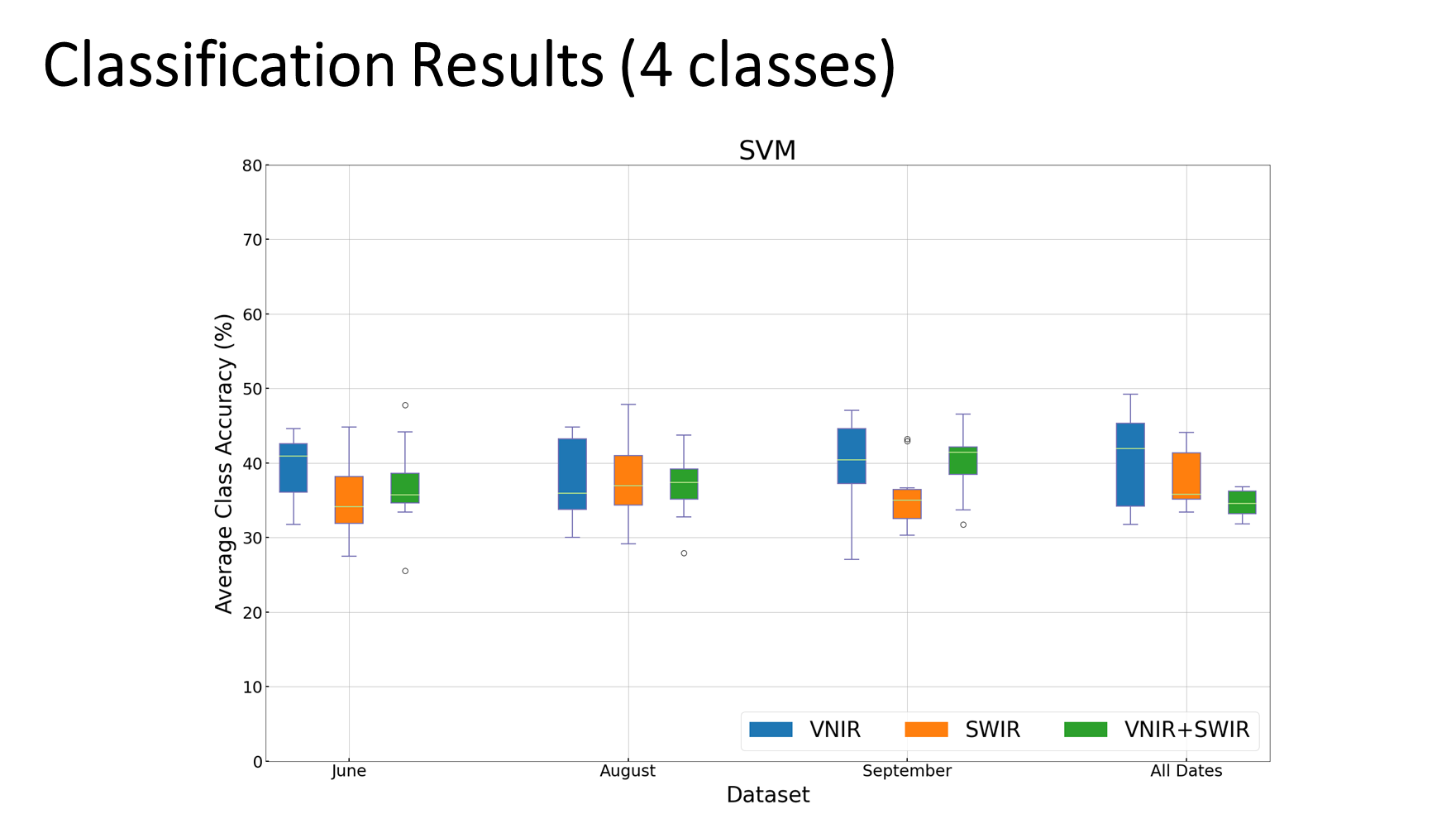 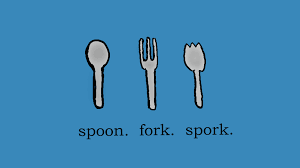 Center for Advanced Forestry Systems 2020 Meeting
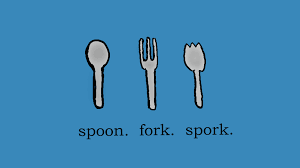 Current Progress: Aerial detection of chestnut blight
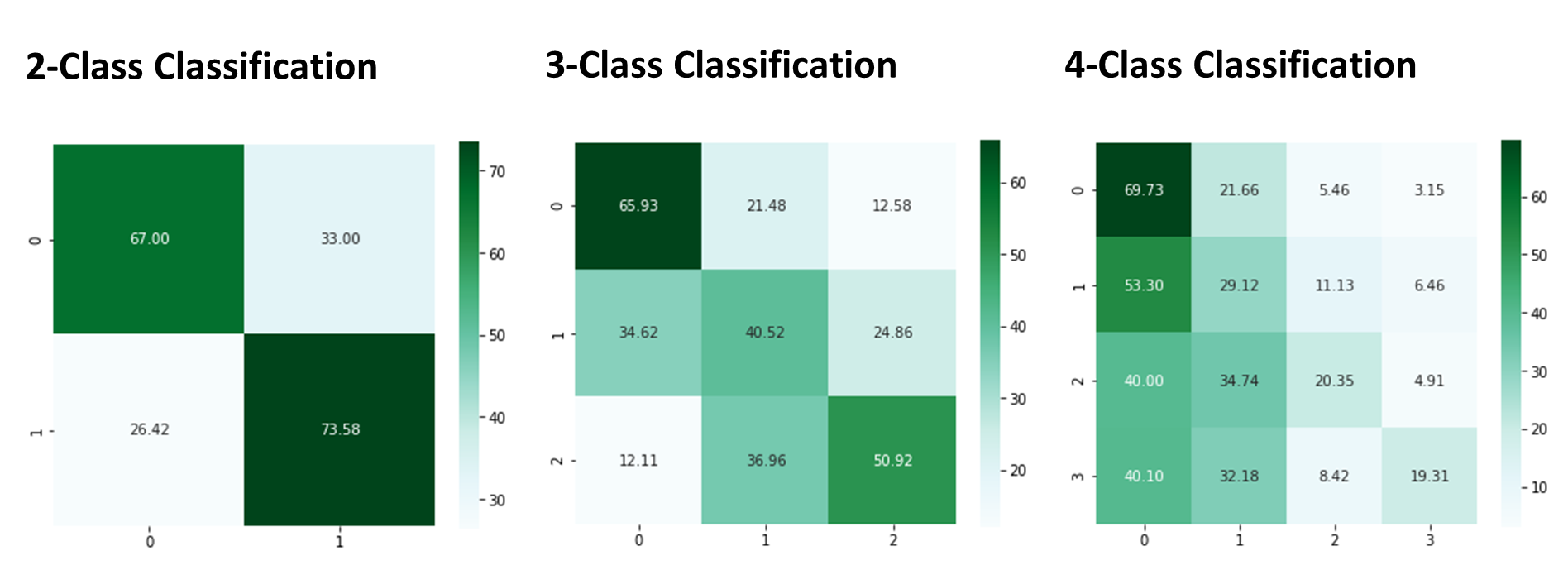 Center for Advanced Forestry Systems 2020 Meeting
Future Plans
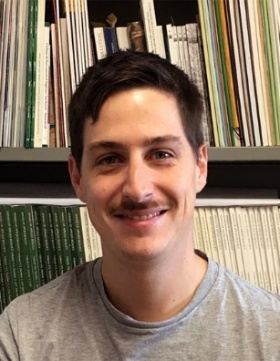 We have three specific objectives:

determine the ability of hyperspectral data to provide information related to tree status in response to abiotic and biotic stress

assess the reliability of hyperspectral information to scale from leaf, to tree, to stand, to landscape-level measurements 

evaluate the validity of hyperspectral data to characterize stress responses over different spatial and temporal scales in different geographic locations
Center for Advanced Forestry Systems 2020 Meeting